CIS 110: Introduction to Computer Programming
Lecture 8
Hey (Objects), Listen!
(§ 3.2-3.3)
10/2/2011
CIS 110 (11fa) - University of Pennsylvania
1
Outline
Review: what is a library?
The Math class
The String class
The Story Thus Far…
10/2/2011
CIS 110 (11fa) - University of Pennsylvania
2
Announcements
Homework 3 due tonight (11:59:59).
Exam 1 on Wednesday.
See website for locations (based on time + name).
No homework or lab this week.
Changes to exam protocol:
ID required to turn in exam.
Abbreviations for System.out.print(ln):
S.O.PLN and S.O.P
All other code must be written out in full!
10/2/2011
CIS 110 (11fa) - University of Pennsylvania
3
What is a Library?
10/2/2011
CIS 110 (11fa) - University of Pennsylvania
4
Review: Libraries
Libraries are collections of classes that other people have written for us to use.
Motivation: avoid reinventing the wheel!
A particular strength of Java.
Example: the DrawingPanel class
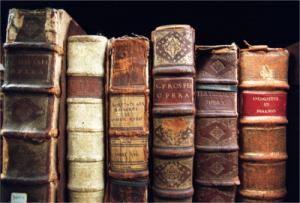 10/2/2011
CIS 110 (11fa) - University of Pennsylvania
5
Learning a Programming Language
Need to learn two parts:
Language: syntax, structure, etc.
Libraries: commonly-used functionality.
Java's built-in library: the Java Class Libraries.
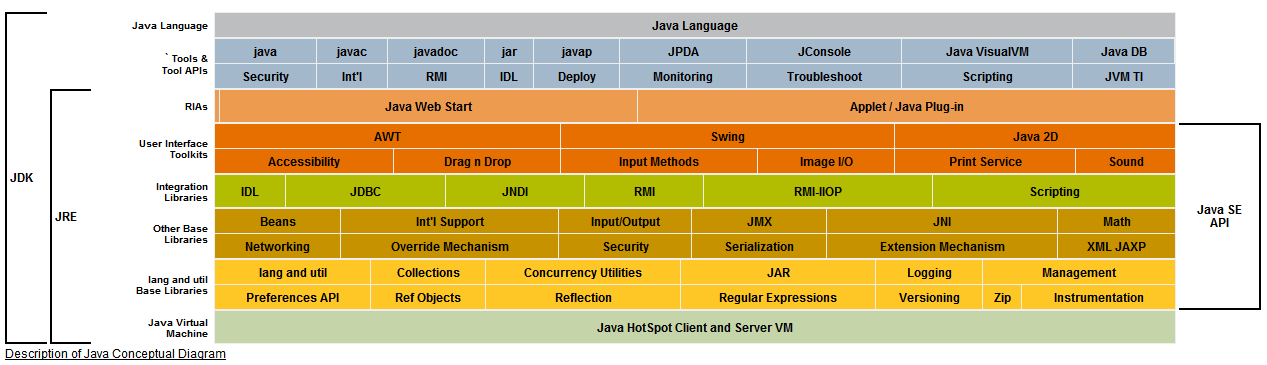 10/2/2011
CIS 110 (11fa) - University of Pennsylvania
6
Learning a Programming Language
In reality, few people know the entire library.
People know where to look stuff up when needed.
In Java, this is the javadoc API documentation.
For now, we focus on two particular classes:
The Math class.
The String class.
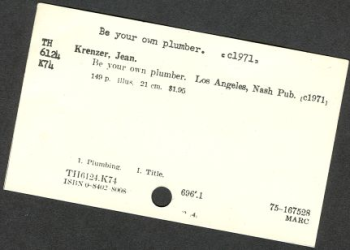 10/2/2011
CIS 110 (11fa) - University of Pennsylvania
7
The Math Class
Demo (MathExamples.java)
10/2/2011
CIS 110 (11fa) - University of Pennsylvania
8
Math Example
Can we write a method that rounds a decimal to an integer?
MyMath.round(3.75)  4
MyMath.round(3.25)  3
public class MyMath {
  public static int round(double d) {
    return (int) (d + 0.5);
  }
}
10/2/2011
CIS 110 (11fa) - University of Pennsylvania
9
Calling Methods from Other Classes
Can't simply call sqrt from another class!
public class MathTest {
  public static void main(String[] args) {
    System.out.println(sqrt(3.75)); // Bad!
  }
}
sqrt is out of scope in MathTest.
10/2/2011
CIS 110 (11fa) - University of Pennsylvania
10
Dot Notation for Static Methods and Constants
Solution: clarify where sqrt comes from with dot notation.
Syntax: <class name>.<method name>().
public class MathTest {
  public static void main(String[] args) {
    System.out.println(MyMath.sqrt(3.75));
  }
}
Only works for static methods and constants.
Not for local variables!
10/2/2011
CIS 110 (11fa) - University of Pennsylvania
11
The Math class
Java already provides round in the Math class.
Best to not reinvent the wheel!
public class MathTest {
  public static void main(String[] args) {
    System.out.println(Math.sqrt(3.75));
  }
}
10/2/2011
CIS 110 (11fa) - University of Pennsylvania
12
Math Methods and Constants Sampler(See p. 150 for details)
Math.E
Math.PI
Math.abs(num)
Math.ceil(num)
Math.exp(num)
Math.floor(num)
Math.log(num)
Math.log10(num)
Math.max(num1, num2)
Math.min(num1, num2)
Math.pow(num1, num2)
Math.random()
Math.round(num)
Math.sin(num)
Math.sqrt(num)
Math.toDegrees(num)
Math.toRadians(num)
10/2/2011
CIS 110 (11fa) - University of Pennsylvania
13
The String Class
Demo (StringExamples.java)
10/2/2011
CIS 110 (11fa) - University of Pennsylvania
14
Recall: Objects Are Different From Primitives
DrawingPanel is an object!
Different syntax for creation and method calls:
DrawingPanel p = new DrawingPanel(500, 500);
Graphics g = p.getGraphics();
Remember objects contain data and methods.
e.g., DrawingPanel provides the getGraphics method.
10/2/2011
CIS 110 (11fa) - University of Pennsylvania
15
Startling Fact: Strings Are Objects!
Strings try to act like primitives…
String msg = "hello world!"
…but they're really objects!
System.out.println(msg.length());
// Prints out 12 --- the length of msg!
What other methods does String provide?
10/2/2011
CIS 110 (11fa) - University of Pennsylvania
16
Strings as sequence of characters
Each element of the string is a single char.
msg
'H'
'e'
'l'
'l'
'o'
' '
'W'
'o'
'r'
'l'
'd'
'!'
0
1
2
3
4
5
6
7
8
9
10
11
We refer to individual characters of a string by index.
The first index is 0.
10/2/2011
CIS 110 (11fa) - University of Pennsylvania
17
Example: charAt(index)
System.out.println(msg.charAt(4));
// Prints out 'o' --- the char at index 4
msg
'H'
'e'
'l'
'l'
'o'
' '
'W'
'o'
'r'
'l'
'd'
'!'
0
1
2
3
4
5
6
7
8
9
10
11
msg.charAt(4)  'o'
10/2/2011
CIS 110 (11fa) - University of Pennsylvania
18
Example: substring(start, end)
System.out.println(msg.substring(3, 8));
// Prints out "lo Wo": the substring starting
// at index 3 and ending at index (8-1) = 7.
msg
'H'
'e'
'l'
'l'
'o'
' '
'W'
'o'
'r'
'l'
'd'
'!'
0
1
2
3
4
5
6
7
8
9
10
11
msg.substring(3, 8)  
  "lo Wo"
10/2/2011
CIS 110 (11fa) - University of Pennsylvania
19
Runtime Errors From Bad Arguments
System.out.println(msg.charAt(12));
// Raises an exception since 12 is not valid!
msg
'H'
'e'
'l'
'l'
'o'
' '
'W'
'o'
'r'
'l'
'd'
'!'
0
1
2
3
4
5
6
7
8
9
10
11
10/2/2011
CIS 110 (11fa) - University of Pennsylvania
20
Strings Are Immutable
String msg = "Hello World!";
msg.toUpperCase();
System.out.println(msg);	// Prints Hello World!
String are immutable!
Methods calls on a String do not change that String.
Instead, methods return new Strings that are the result of the operation.
String msg = "Hello World!";
msg = msg.toUpperCase();
System.out.println(msg);	// Prints HELLO WORLD!
10/2/2011
CIS 110 (11fa) - University of Pennsylvania
21
String Methods Sampler(See p. 162 for details)
charAt(index)
endsWith(text)
indexOf(text)
length()
startsWith(text)
substring(start, stop)
toLowerCase()
toUpperCase()
10/2/2011
CIS 110 (11fa) - University of Pennsylvania
22
And The Story Thus Far…
10/2/2011
CIS 110 (11fa) - University of Pennsylvania
23
Why Are We Here?
Learning about algorithmic thinking via computer programming!
Precision
Decomposition
Abstraction
Mental Model of Computation
Static methods
For loops
Class Constants
Parameters
Return values
10/2/2011
CIS 110 (11fa) - University of Pennsylvania
24
Syntax: Declarations
// Class declarations
public class <name> {
  <methods>
}

// Method declaration
public static <type> <name>(<params>) {
  <statements>
}
10/2/2011
CIS 110 (11fa) - University of Pennsylvania
25
Syntax: Statements
// Static method call
<name>(<params>);

// Static method call (another class)
<class>.<name>(<params>);

// Method call on an object     // For loop
<object>.<name>(<params>);      for (<init>; <test>; <update>) {
                                  <statements>
// Variable declaration         }
<type> <name> = <expr>

// Variable assignment
<name> = <expr>
<name> += <expr>
<name++>
10/2/2011
CIS 110 (11fa) - University of Pennsylvania
26
Syntax: Expressions
// All method calls if they return values (from previous slide)

// Variable use
<name>

// Literals
0  0.0  'c'  "hello!"

// Operators (+, -, *, /, %)
<expr> + <expr>
10/2/2011
CIS 110 (11fa) - University of Pennsylvania
27
Decomposition: Break A Problem Into Sub-problems
“Draw 5 rows each containing 5 stars”
for (int i = 0; i < 5; i++) {
  printStars();
  Draw a new line
}
for (int i = 0; i < 5; i++) {
  printStars();
  System.out.println();
}
public static void printStars() {
  for (int i = 0; i < 5; i++) {
    System.out.print("*");
  }
}
// …
for (int i = 0; i < 5; i++) {
  printStars();
  System.out.println();
}
for (Each of 5 rows) {
     Draw 5 stars.
}
10/2/2011
CIS 110 (11fa) - University of Pennsylvania
28
Generalization: Make a Piece of Code Handle More Cases
public static void printStars(int n) {
  for (int i = 0; i < 5; i++) {
    System.out.print("*");
  }
}

public static void printGrid(int n) {
  for (int i = 0; i < n; i++) {
    printStars(n);
    System.out.println();
  }
}
public static void printStars() {
  for (int i = 0; i < 5; i++) {
    System.out.print("*");
  }
}
// …
for (int i = 0; i < 5; i++) {
  printStars();
  System.out.println();
}
10/2/2011
CIS 110 (11fa) - University of Pennsylvania
29